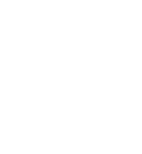 عنوان طرح
ارائه دهنده
معرفی اعضای گروه
در این اسلاید به معرفی اعضای گروه یا شرکت خود در قالب جدول زیر بپردازید. لطفاً رزومه و سوابق مرتبط اعضای گروه و شرکت ارائه شود.
در صورتی که قصد دارید از برون سپاری به مجموعه های دیگری نیز استفاده کنید، لطفاً آن مجموعه ها نیز به صورت مختصر معرفی شوند.
زیرساخت های موجود مجموعه
آخرین وضعیت ارزیابی دانش بنیان شرکت اعلام شود.
2
مشخصات فنی تجهیز مدنظر جهت ساخت
در این اسلاید مشخصات فنی دقیق تجهیز مدنظر جهت ساخت را به همراه نزدیکترین مدل خارجی معرفی نمایید.
3
راهبرد ساخت و تولید
در این اسلاید راهبرد ساخت تجهیز پزشکی مدنظر را معرفی نمایید که می تواند در قالب موارد زیر باشد: 
مهندسی معکوس از یک نمونه خارجی به همراه معرفی مدل مدنظر جهت مهندسی معکوس و نحوه تهیه یا دسترسی به آن
انتقال فناوری به همراه معرفی مبدا انتقال فناوری 
تحقیق و توسعه به همراه برنامه آن
4
نحوه ساخت و شکست تجهیز
در این اسلاید تجهیز را به بخش ها، ماژول ها و قطعات کلیدی شکسته و عنوان نمایید چه برنامه ای برای ساخت هر بخش وجود دارد. (ساخت خودتان – برون سپاری داخلی یا خارجی – خرید داخلی – خرید خارجی) 
این بخش ها علاوه بر قطعات و ماژول ها شامل مواردی مانند طراحی مفهومی، طراحی جزئیات، یکپارچه سازی، آزمون های عملکردی و بالینی، نرم افزار و ... نیز می شود.
از فرم نحوه ساخت ضمیمه استفاده کرده و آن را تکمیل نمایید.
5
نحوه تأمین قطعات اولیه و ماژول ها
در این اسلاید نحوه تأمین قطعات اولیه یا ماژول های خارجی را به همراه شرکت های سازنده آن ها در قالب جدول ارائه نمایید.
6
وضعیت فعلی تجهیز
در این اسلاید توضیح دهید که تجهیز مدنظر جهت ساخت در حال حاضر در چه وضعیتی قرار دارد. 
آیا نمونه اولیه ای از آن ساخته شده است؟ 
آیا روند تحقیق و توسعه آن آغاز شده است؟ 
آیا طراحی مفهومی یا طراحی جزئیات آن انجام شده است؟ 
آیا محصول استاندارد یا مجوزی را اخذ کرده است؟ 
آیا از تجهیز مدنظر فروش داشته اید؟
7
وضعیت پرونده در اداره کل تجهیزات پزشکی
در این اسلاید اعلام نمایید آیا پرونده ای در اداره کل تجهیزات پزشکی تشکیل داده اید؟ پرونده در چه مرحله ای است؟ آیا پروانه ساخت اخذ شده است؟ موافقت اصولی اخذ شده است؟ (تصاویر مدارک اخذ شده در همین صفحه بارگذاری شود)
در صورتی که تا به حال پرونده ای در اداره کل تجهیزات پزشکی نداشته اید، چه برنامه ای برای تسهیل روند اخذ مجوز دارید؟
8
توجیه اقتصادی و تحلیل بازار
در این اسلاید به جنبه های اقتصادی طرح پرداخته و بازار آن را تحلیل نمایید. از جمله موارد زیر: 
تحلیلی از بازار فعلی در داخل و خارج از کشور
مشتریان هدف و تحلیل مشتریان
روش‌های ارتباط با مشتری
شرکای کلیدی
هزینه‌های تحقیق و توسعه تا ساخت نمونه اولیه
محاسبه قیمت تمام شده تجهیز
برنامه تولید و تجاری سازی
9
برنامه های اجرایی
در این اسلاید برنامه های اجرایی مدنظر خود شامل موارد زیر را معرفی نمایید:
برنامه زمان بندی فرآیند توسعه و تولید تجهیز و اخذ مجوزها 
میزان هزینه‌های لازم به منظور تکمیل نمونه اولیه و توسعه محصول تا رسیدن به تولید صنعتی
چالش‌های پیش رو
10
اعتبار مورد نیاز
در این اسلاید در زمینه اعتبار مورد نیاز به موارد زیر بپردازید: 
اعتبار کل مورد نیاز
ریز هزینه های طرح (در سرفصل های نیروی انسانی، مواد مصرفی مورد نیاز، تجهیزات و دستگاه های مورد نیاز و سایر هزینه ها در قالب جدول های جداگانه)
سهم مجری، مشارکت کننده مالی یا بهره بردار و اعتبار درخواستی از معاونت علمی و فناوری (به همراه شکل مطلوب دریافت اعتبار)
11
هزینه مواد و قطعات
صرفا اقلامی که به صورت مستقیم در تولید محصول مورد نیاز (جزئی از محصول نهایی) است در این جدول درج شوند
12
هزینه نیروی انسانی
صرفا نیروی انسانی که به صورت مستقیم در تولید نمونه محصول همکاری خواهند داشت در این جدول درج شود.
13
هزینه خدمات برونسپاری
خدمات برونسپاری ساخت، تست و اخذ تاییدیه ها که برای ساخت نمونه محصول مورد نیاز است در این جدول وارد شوند
14
هزینه تجهیزات ضروری ساخت  و آزمون
صرفا خدماتی که از نظر فنی امکان برونسپاری  آن فراهم نیست (نظیر برخی از تجیزات تست و کالیبراسیون) در این جدول درج شود.
15
مجموع هزینه‌های طرح پیشنهادی
سهم آوردۀ مجری، آوردۀ مشارکت کننده مالی یا بهره بردار و اعتبار درخواستی از معاونت علمی و فناوری (به همراه شکل مطلوب دریافت اعتبار) مشخص گردد.
16
مدت زمان ارائه 15 دقیقه و تعداد اسلایدها آزاد است.